Plantenteelt 2e vakdag
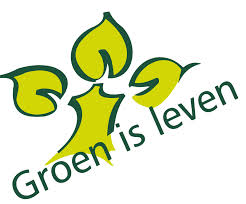 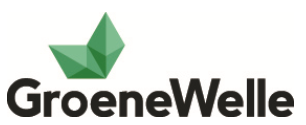 R. Soesman
Planning
11:00 - 11:15 Terugblik en social media
11:15 – 11:45 Aftrap en nakijken opdracht 		       vorige week
11:45 – 12:45 Zelfstandig werken aan de 			       opdracht van lesbrief 2
12:45 – 13:00 Gezamenlijk bespreken 			       opdrachten
Planning
13:30 - 14:30 Praktijk glas snijden
14:30 – 15:30 Opruimen en maken logboek 		       praktijk/verder met opdracht             		       lesbrief 2
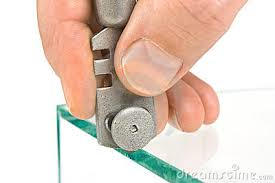 Terugblik
Wat hebben we vorige week gedaan?
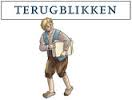 Social media
Deze week op social media:
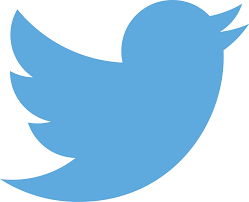 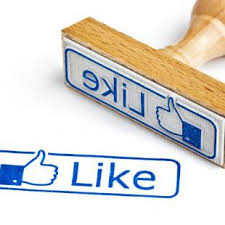 Les 2
Les 2
Aftrap: Materialen en middelen inzetten
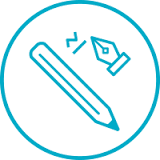 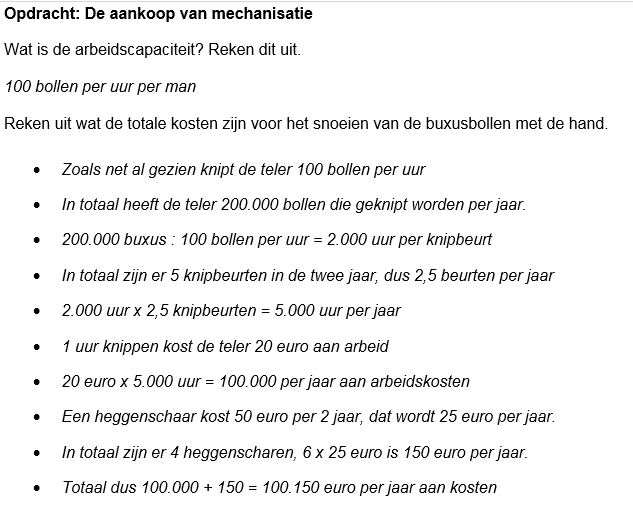 Nakijken opdracht
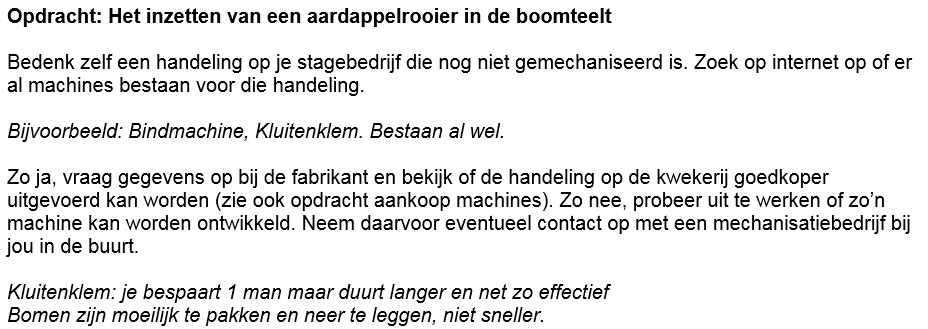 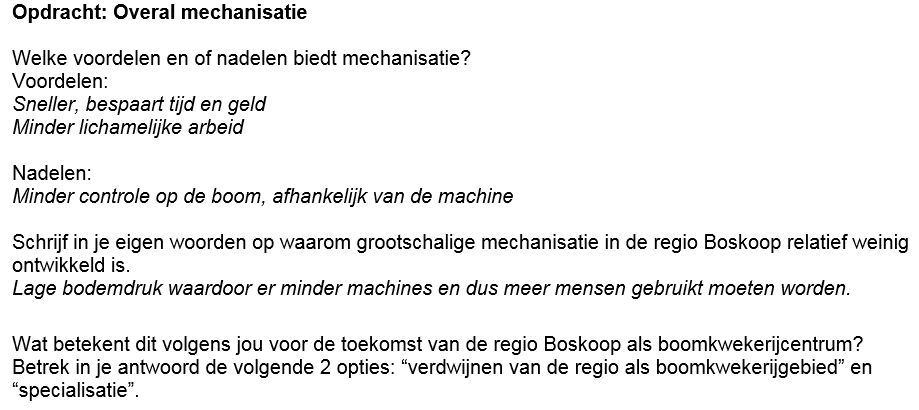 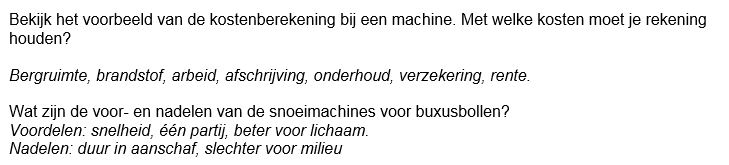 Nakijken opdracht
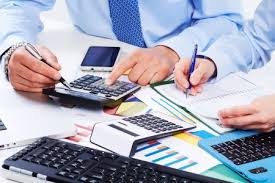 Les 2
Voorkennis: Onderhouden gebouwen en terreinen.
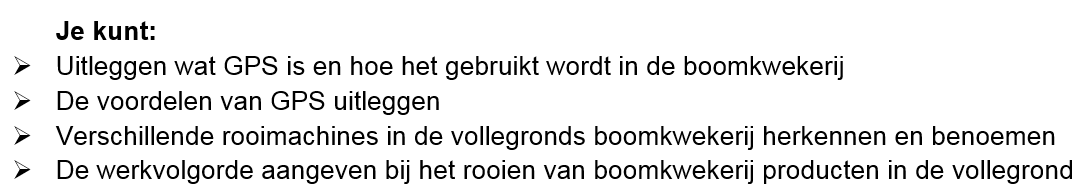 Les 2
Theorie
Les 2
GPS
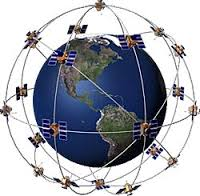 Les 2
Rooien met kluit

Rooien zonder kluit
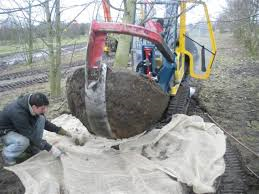 Les 2
Opdracht niveau 2: Maak opdracht 4 t/m 6 van de webquest Techniek niveau 2

Opdracht niveau 3&4: Maak opdracht 4 en 5 van de webquest Techniek niveau 3&4
Les 2
Plantenkennis
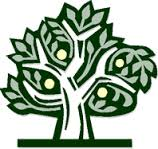 Les 2
Praktijk
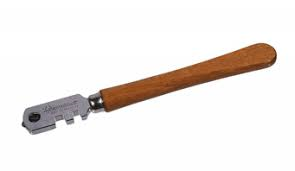 Les 2
Evaluatie/reflectie: Materialen en middelen inzetten 





Wat ging goed en wat kan de volgende keer beter?
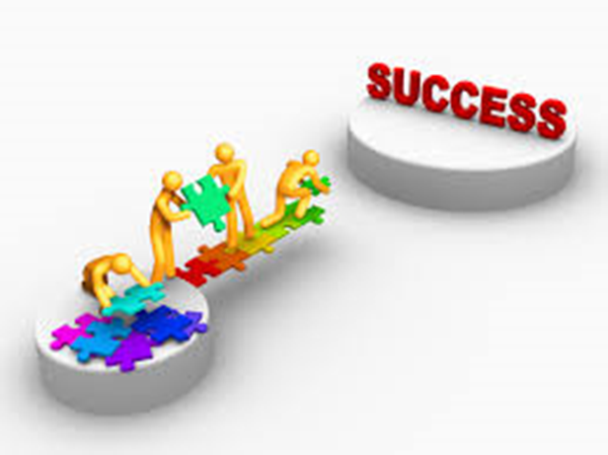